Best positioning chipset u-blox8
Multiwave
andy
Improved u-blox 8 engine
Improved TTFF by Supporting Multi GNSS
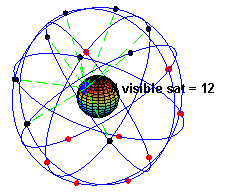 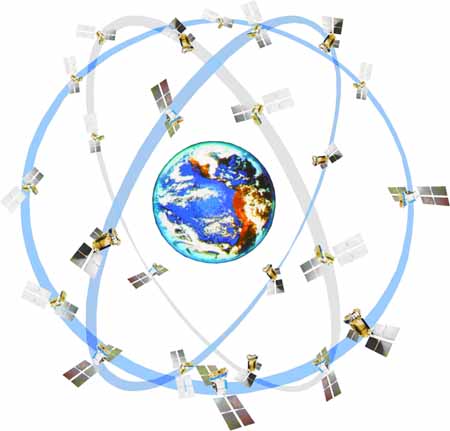 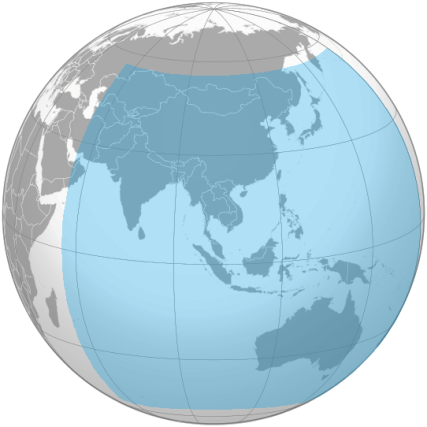 ** AssistNow is not supported in Beidou
Multi GNSS mode’s TTFF is better than Single mode’s TTFF
Improved AssistNow
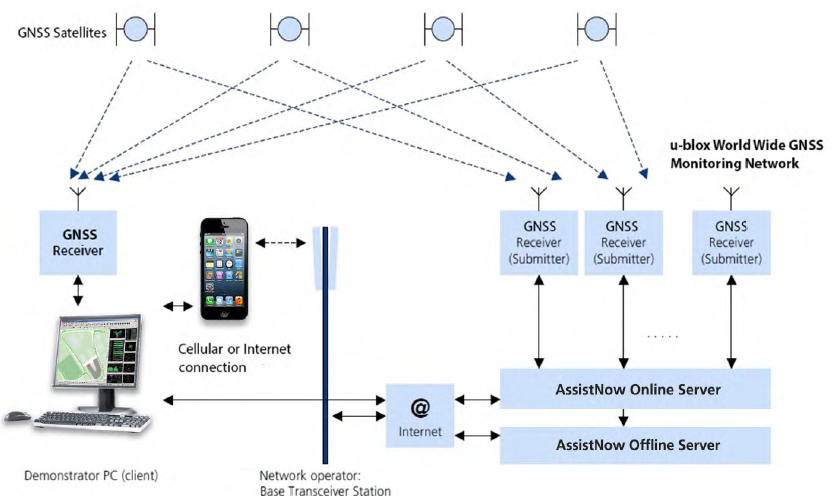 Comparison between ublox8 and ublox7
Navigation : u-blox M8 vs u-blox 7
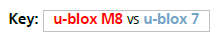